Народные инструменты
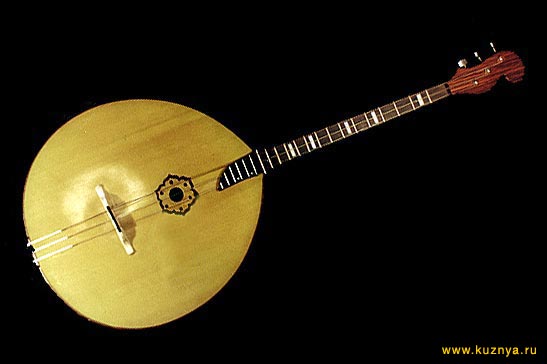 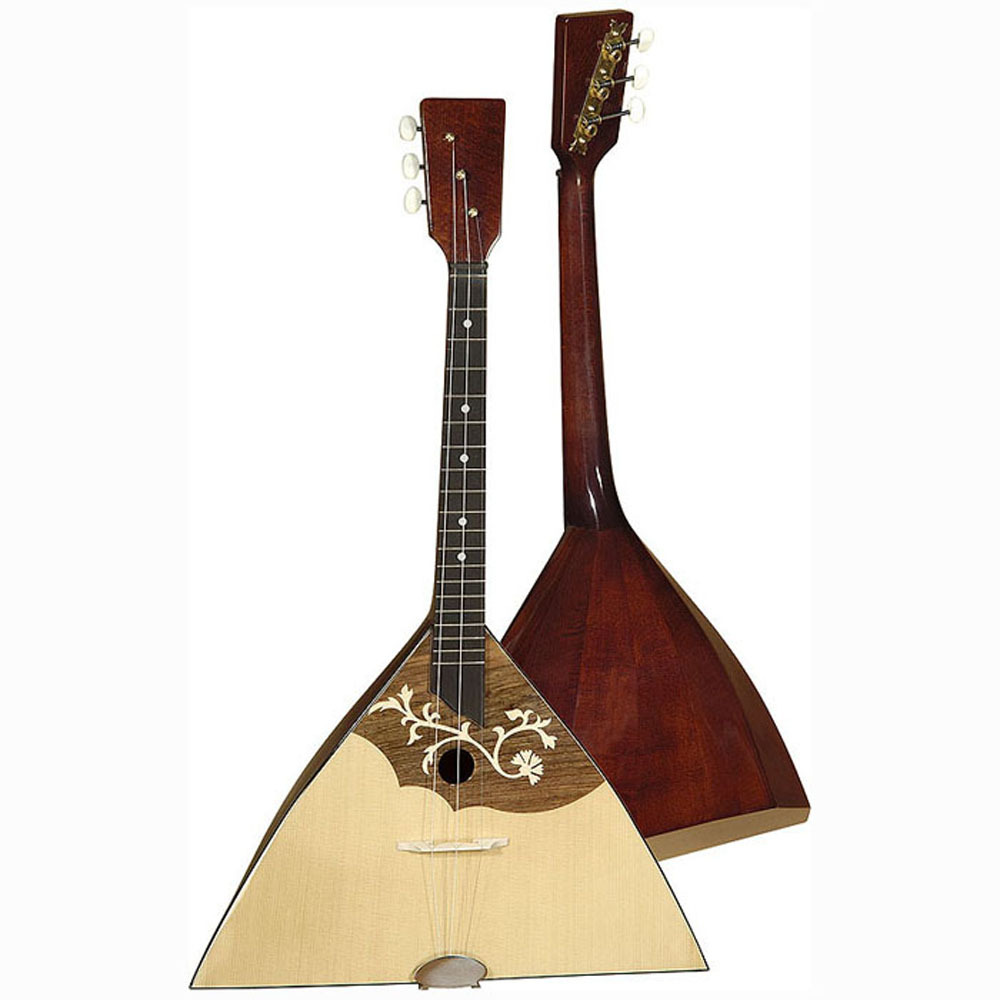 Струнные народные инструменты:
1. домра2.балалайка3. гусли
Деревянные духовые народные инструменты:
1. Рожок
2. Дудочка
3. Свирель
4. Жалейка
Клавишно-духовые народные инструменты:

1. Гармонь
2. Баян
Ударные народные инструменты:

Барабаны
Ложки
Погремушки
Трещотки
Василий Васильевич Андреев 
(1861 —1918) 
музыкант
композитор
виртуоз-балалаечник

Организатор и руководитель первого оркестра русских народных инструментов

Родился в Тверской области в городе Бежецке.